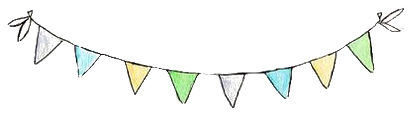 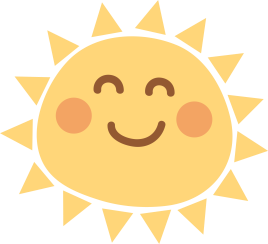 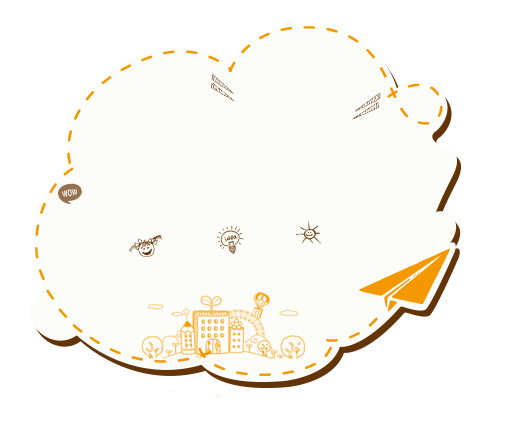 Khởi động
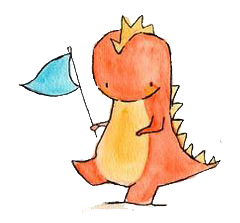 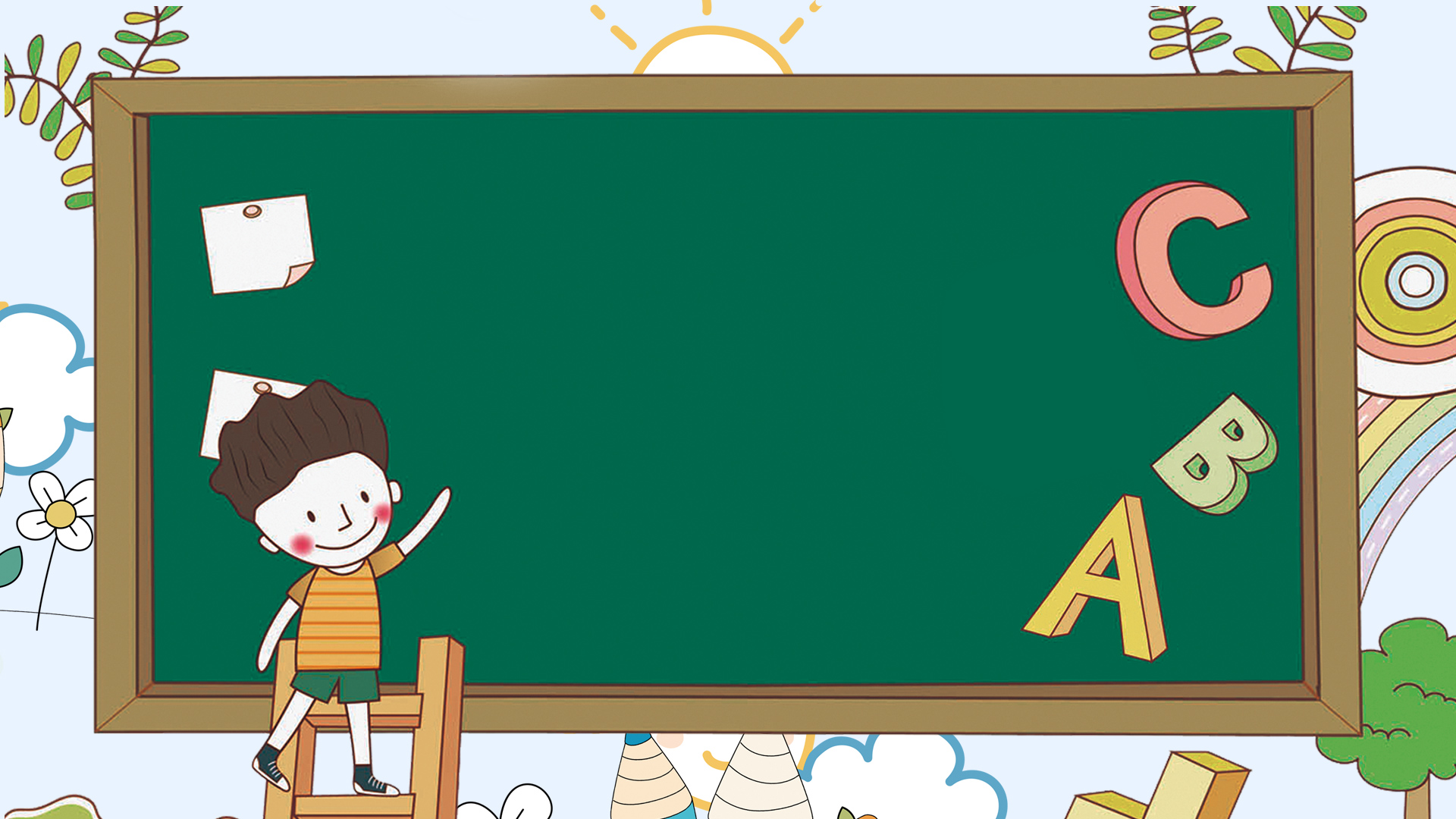 Đọc mở rộng
(Tiết 6)
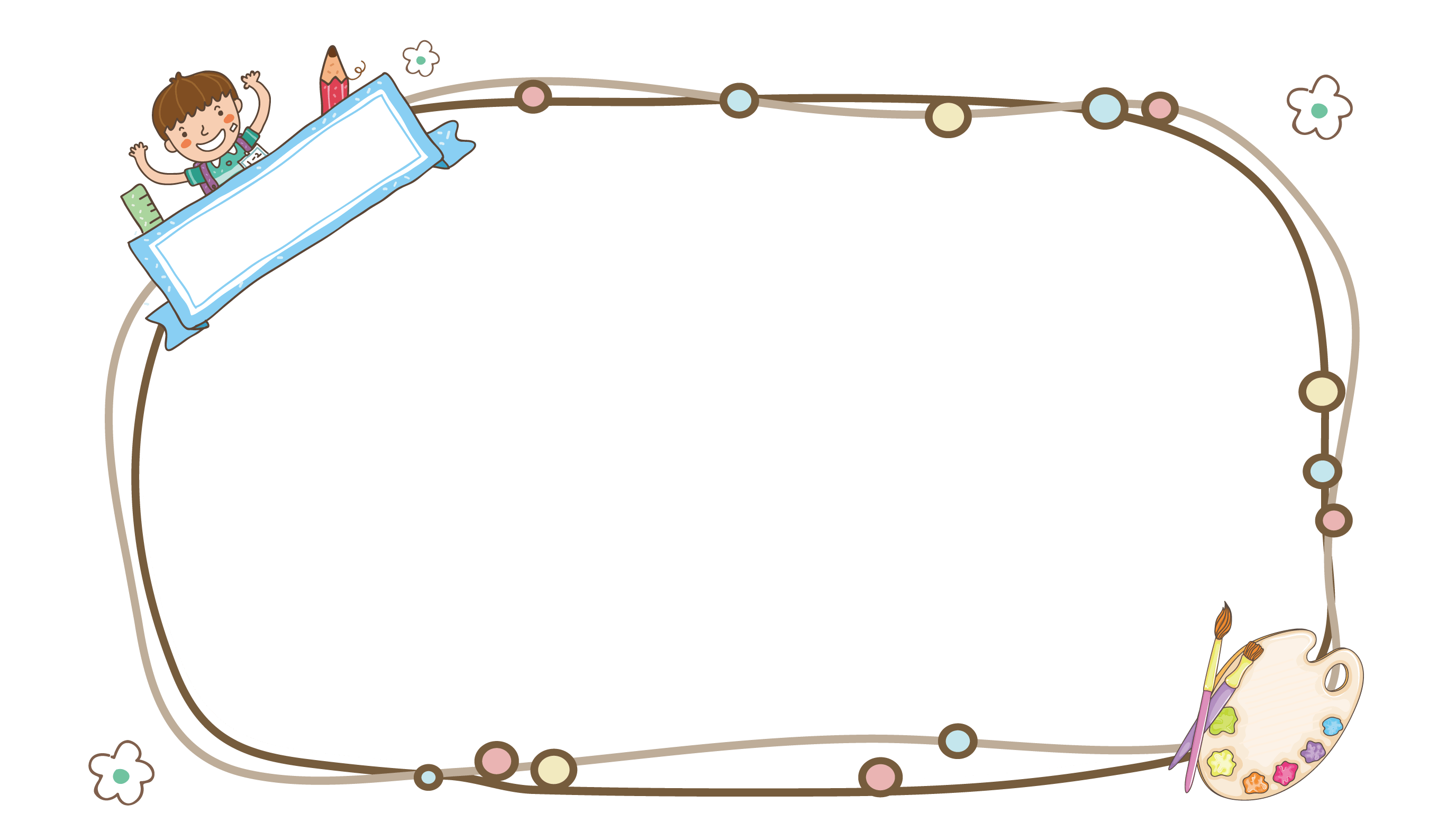 Tìm đọc một bài thơ về vẻ đẹp thiên nhiên
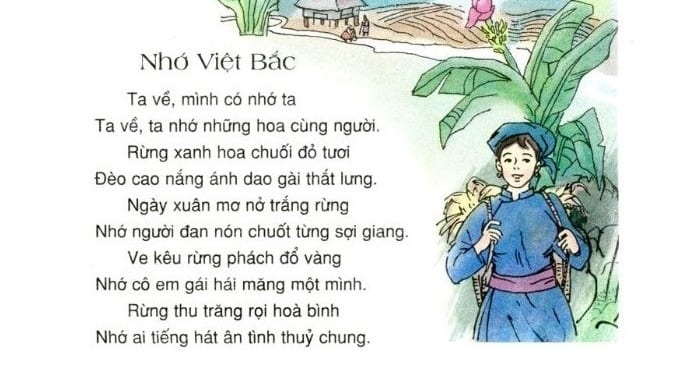 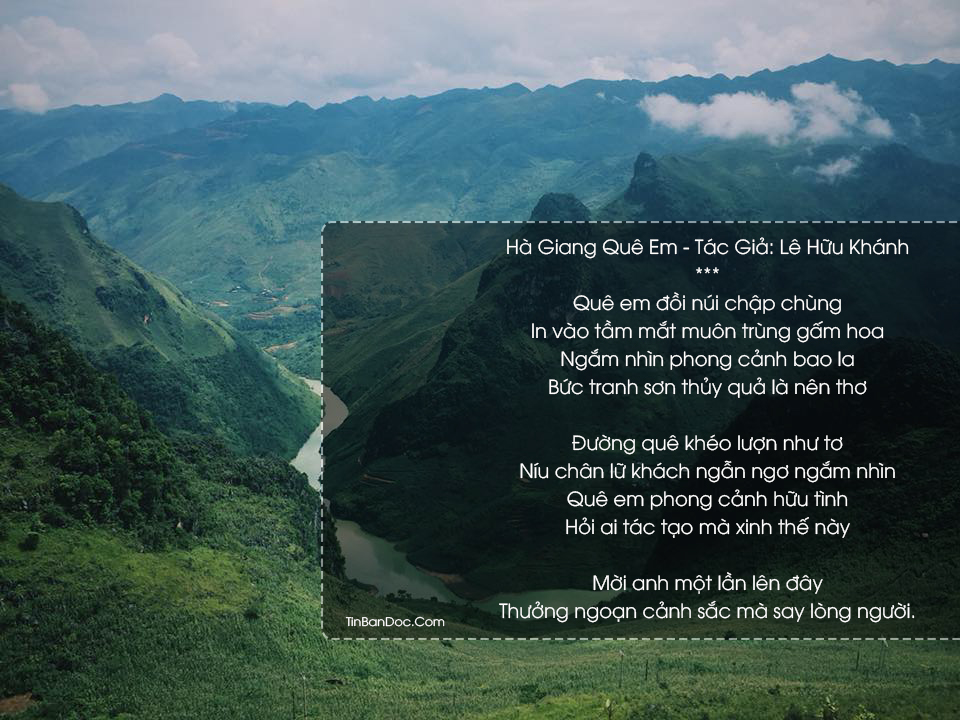 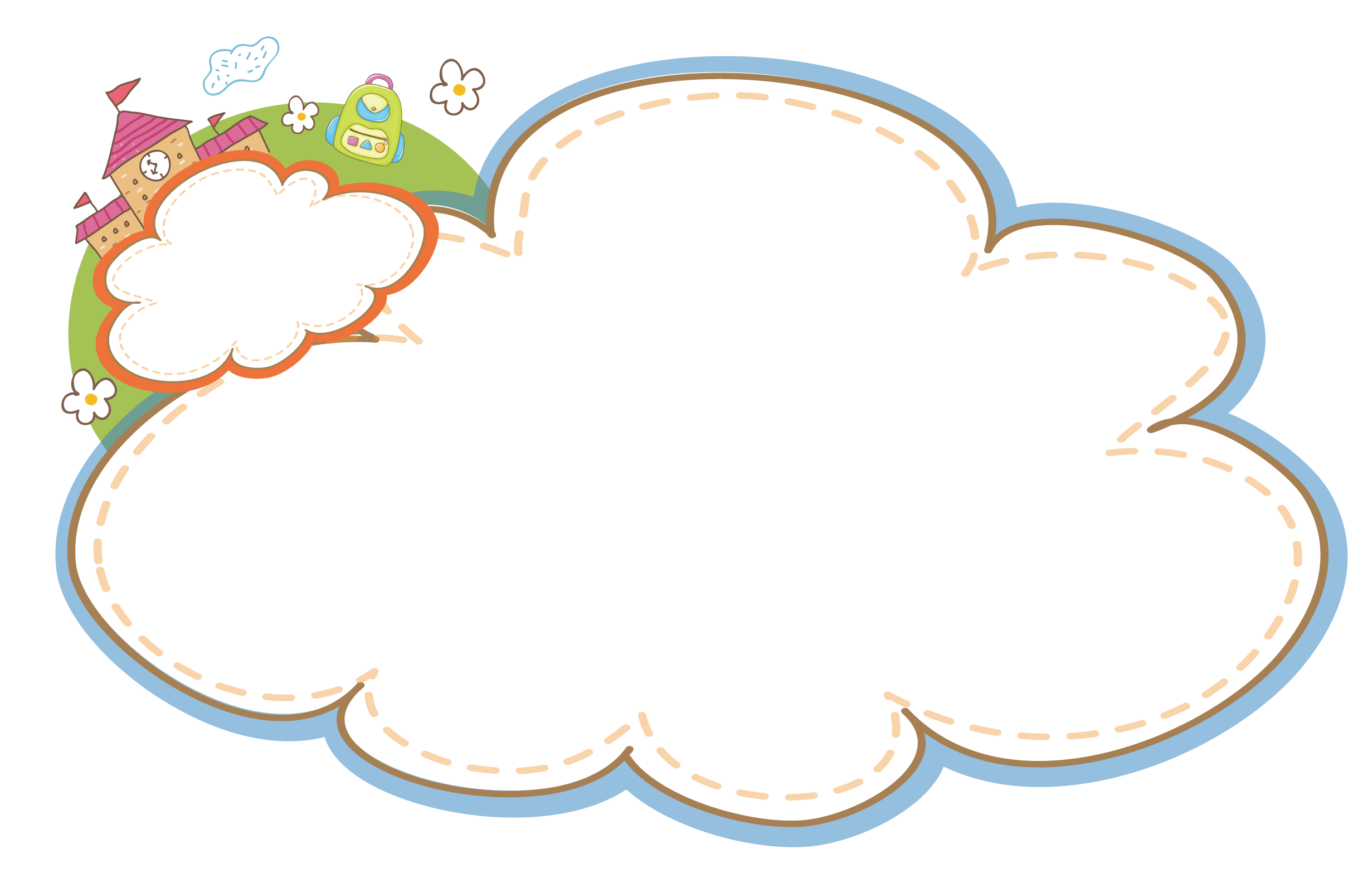 Đọc thơ trước lớp
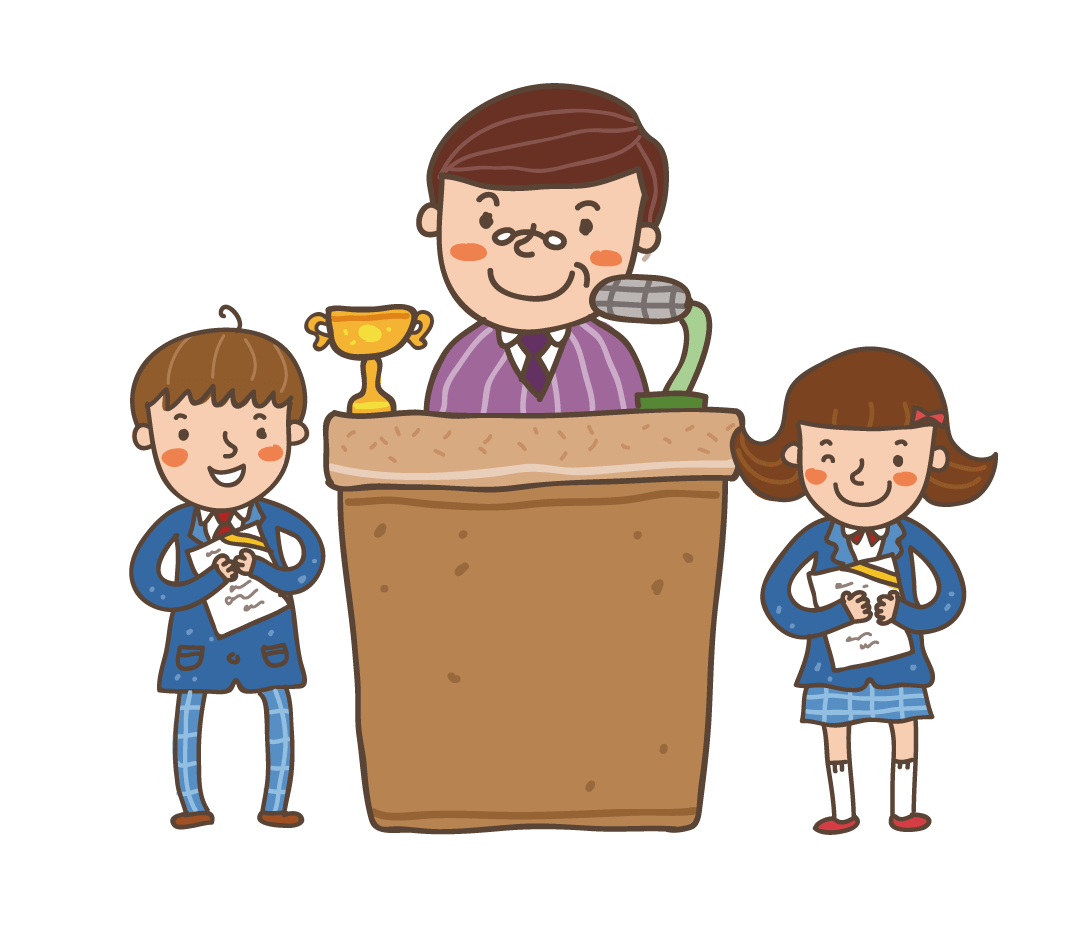 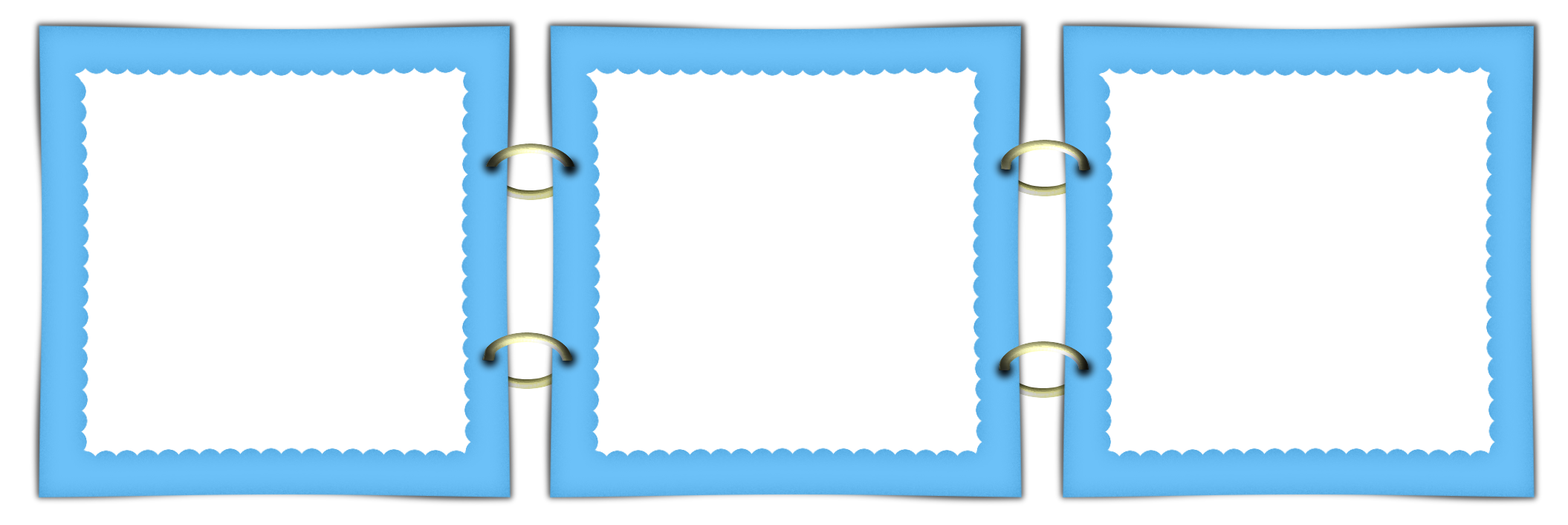 Câu thơ em thích
Tên bài thơ
Tên tác giả
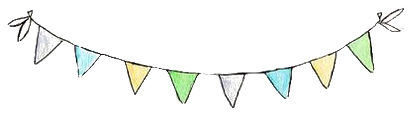 Viết vào phiếu đọc sách
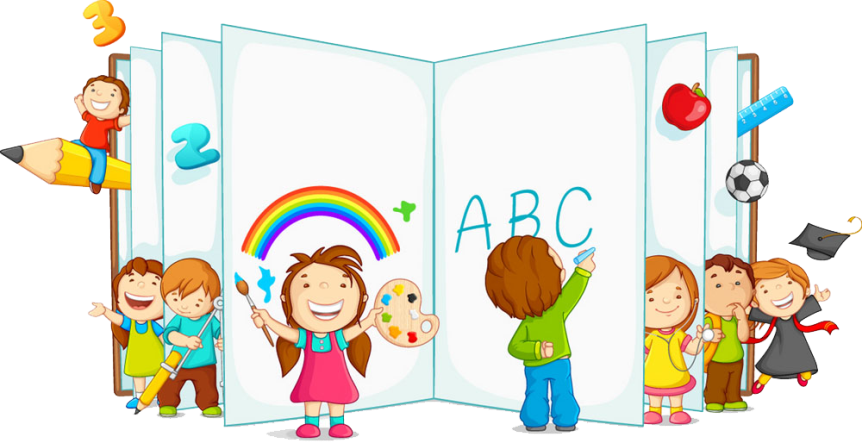 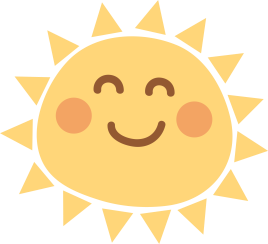 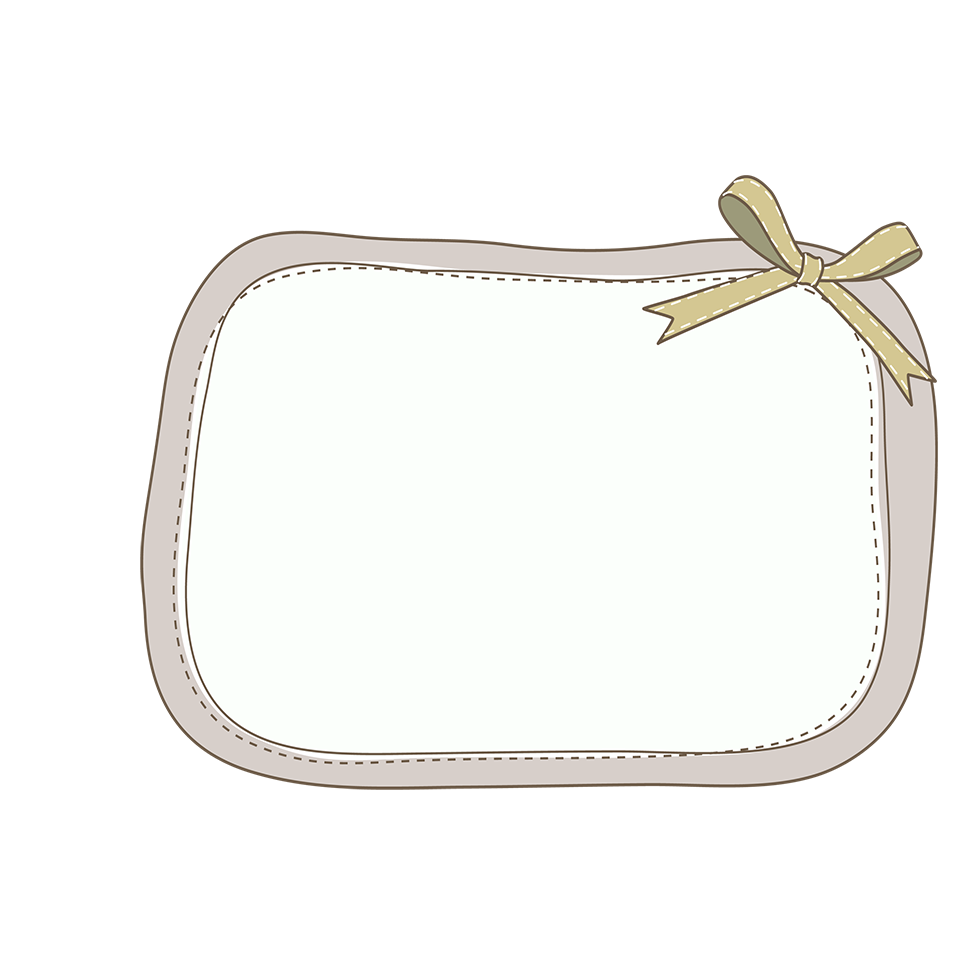 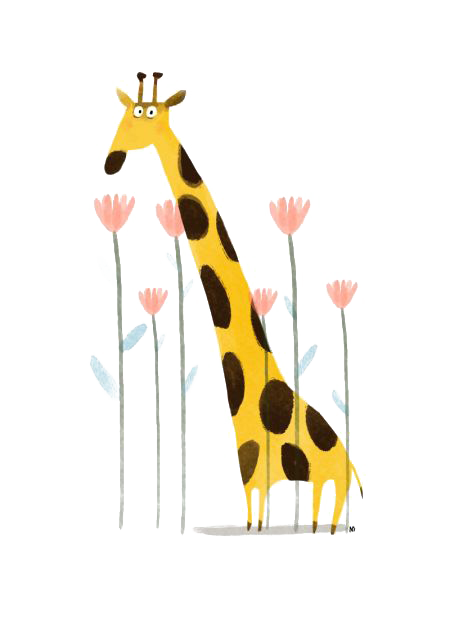 Củng cố
 bài học
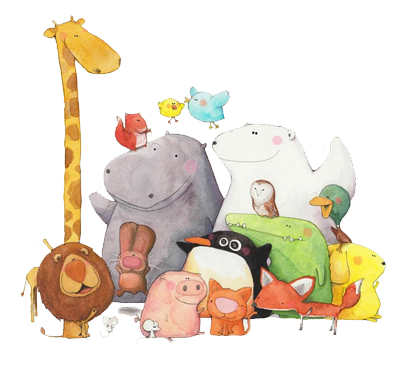 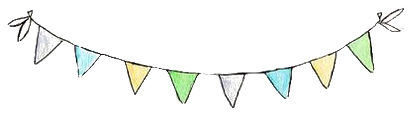